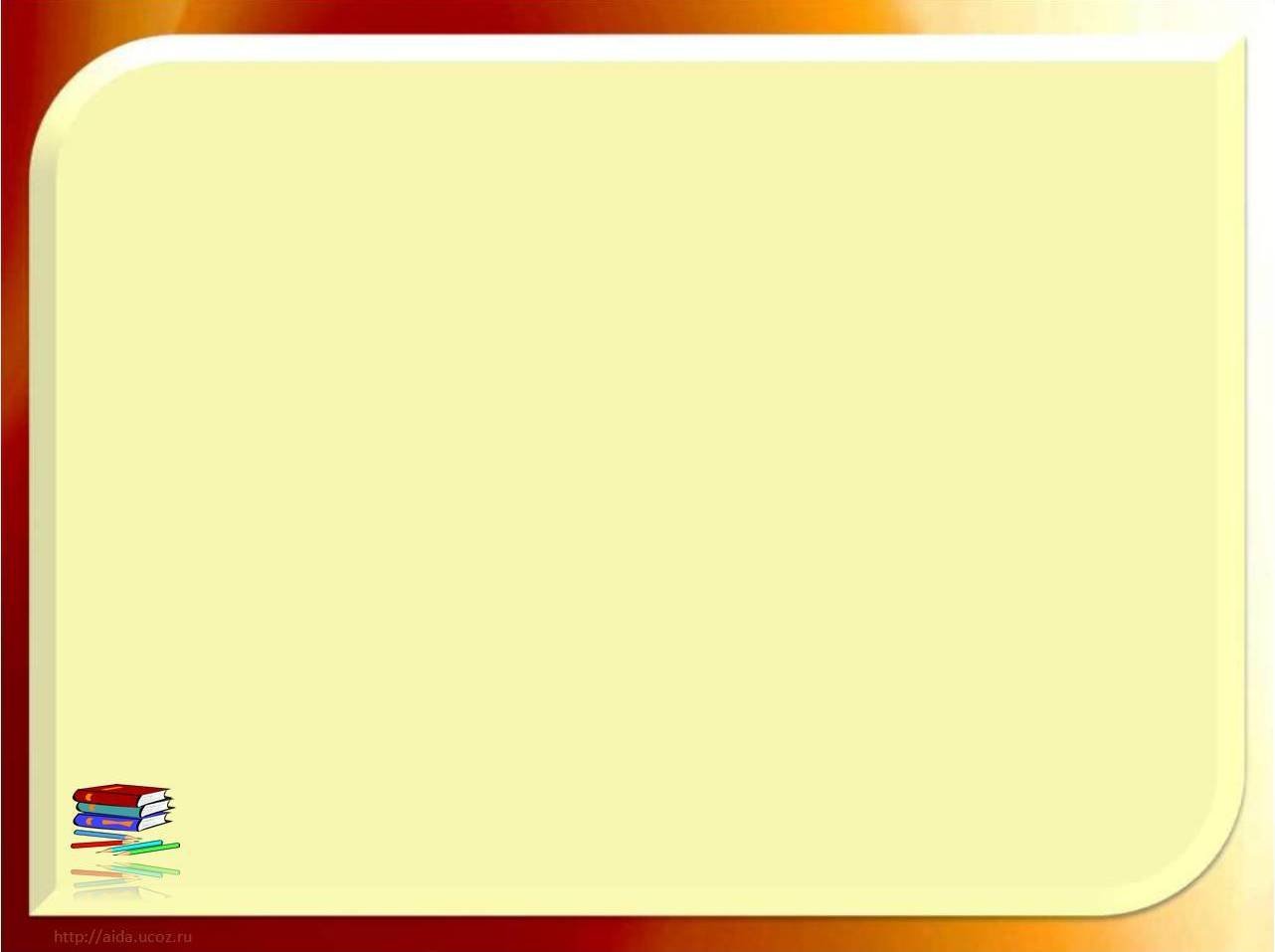 Šalčininkų r. Kalesninkų Liudviko Narbuto gimnazijos 
visuminio įsivertinimo rezultatai


2022 - 2023 m. m.
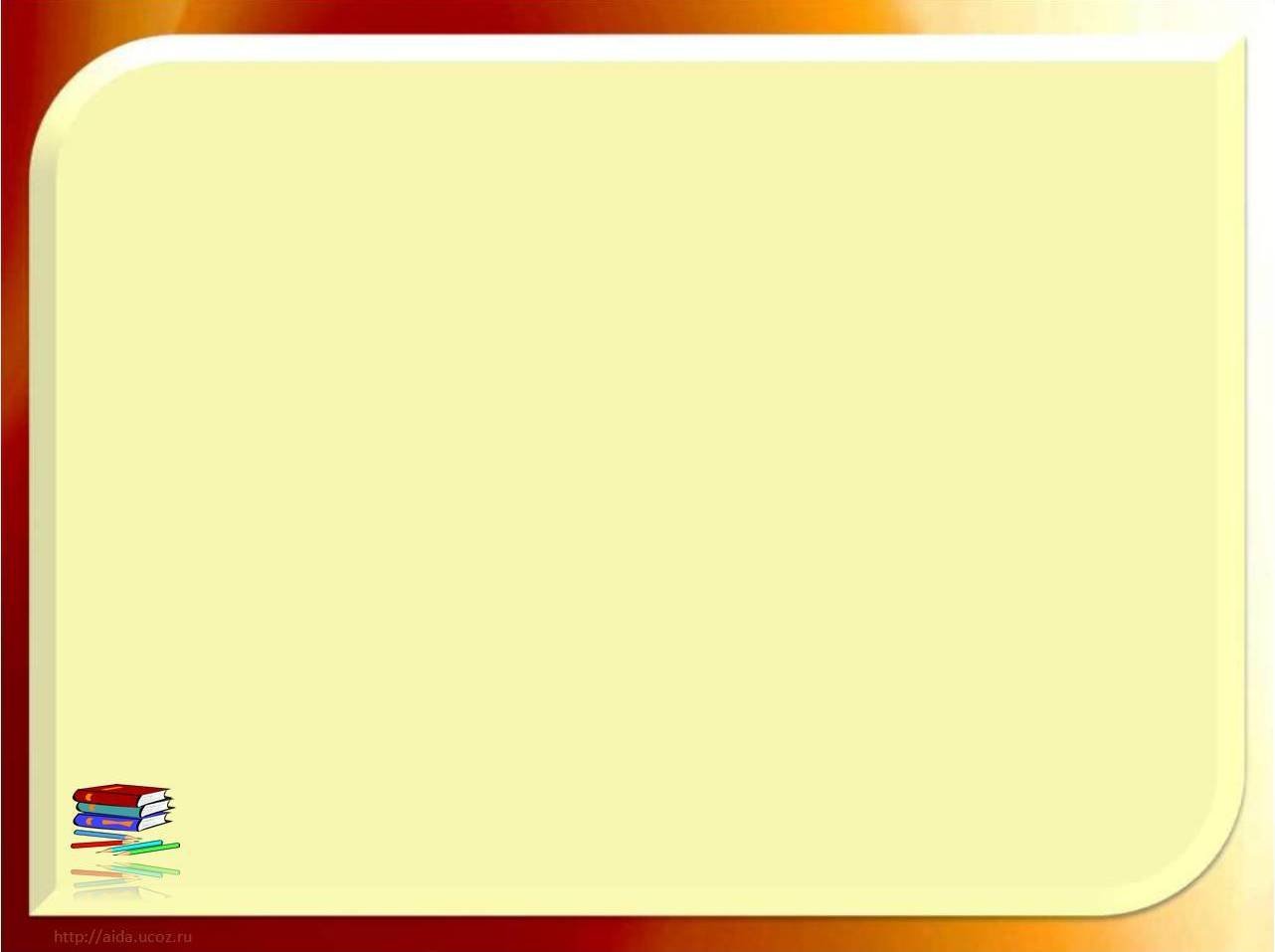 Tikslas
1. Kurti gimnaziją, kaip besimokančią organizaciją, kuri nuolat aptaria savo veiklos kokybę ir susitaria dėl jos tobulinimo krypčių bei būdų.

Uždaviniai
1. Atlikti gimnazijos veiklos kokybės įsivertinimą.
2. Rinkti, apdoroti, analizuoti, įforminti gimnazijos veiklos kokybės įsivertinimo rezultatus.
3. Numatyti gimnazijos veiklos tobulinimo perspektyvą.
4. Teikti mokyklos bendruomenės nariams patikimą ir išsamią informaciją apie įsivertinimui pasirinkto veiklos rodiklio tobulinimo rezultatus.
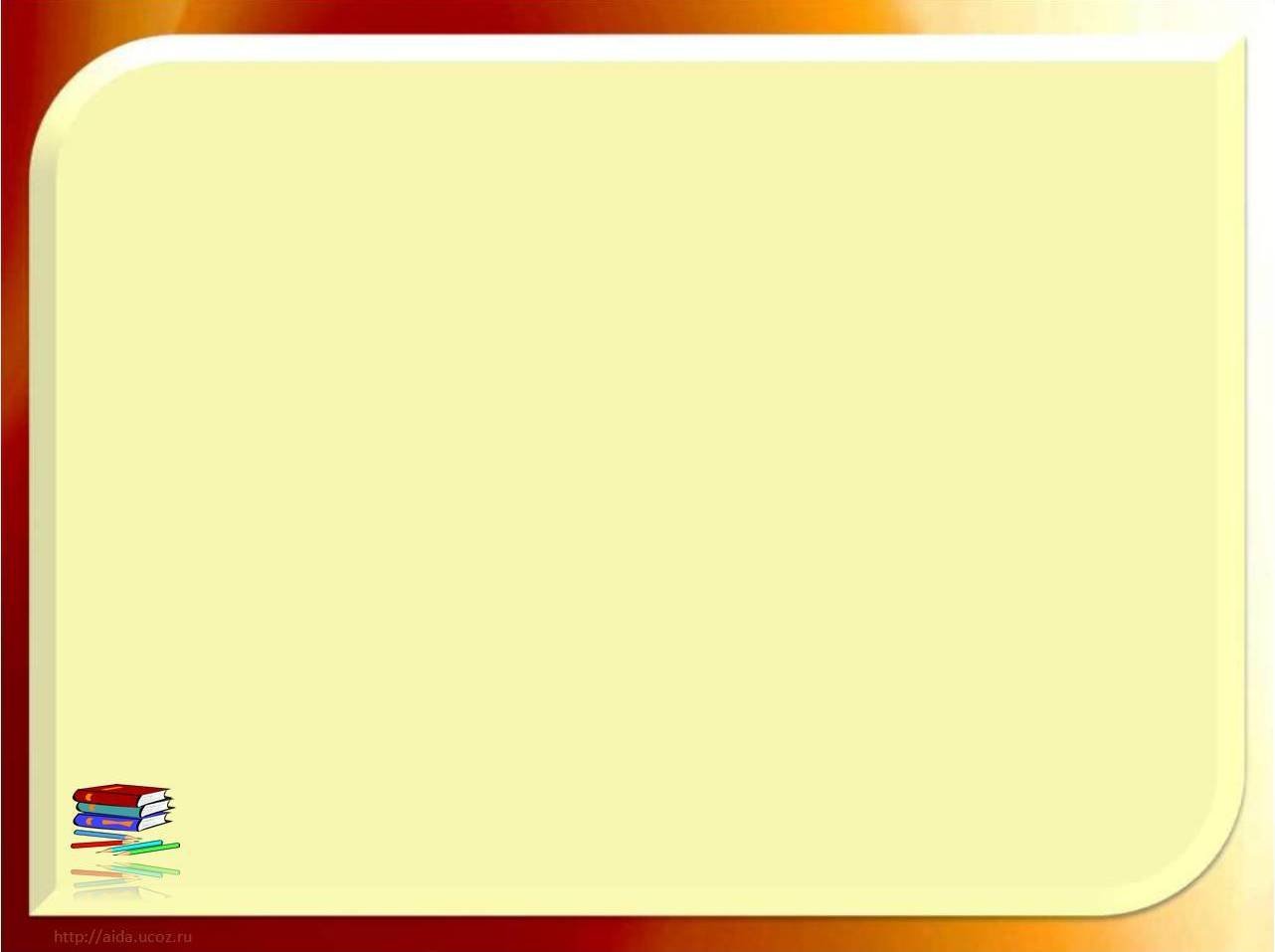 Įsivertinimo grupės nariai:
Julija Aidukonienė - klasių auklėtojų metodinės grupės atstovė;
Galina Andrukonis - gamtos ir tiksliųjų mokslų metodinės grupės atstovė;
Joana Krasovskaja – pradinių klasių metodinės grupės atstovė;
Teresa Bogdiun – humanitarų metodinės grupės atstovė;
Natalija Malinovska – mokinių atstovė.
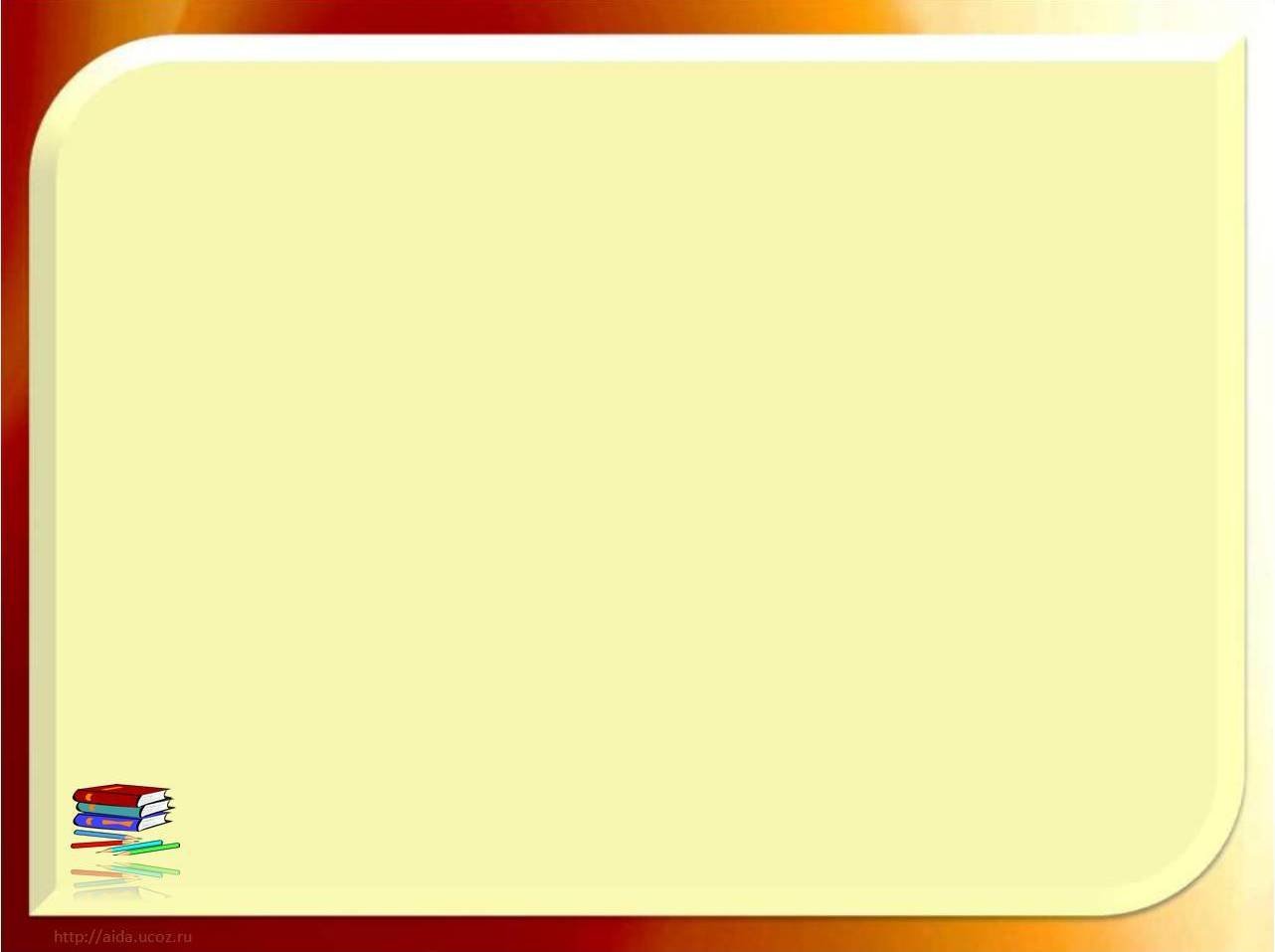 Vadovaujantis „Mokyklos, įgyvendinančios bendrojo ugdymo programas, veiklos kokybės įsivertinimo metodika“ (2016), įsivertinimo grupė iniciavo platųjį įsivertinimą. Jo metu mokytojai,  mokiniai bei tėvai (viso 50 asmenų) vertino visas sritis, temas ir rodiklius remdamiesi detaliuosiuose rodiklių aprašymuose pateiktu aukščiausiu kokybės būviu. Atlikus apklausą, paaiškėjo:
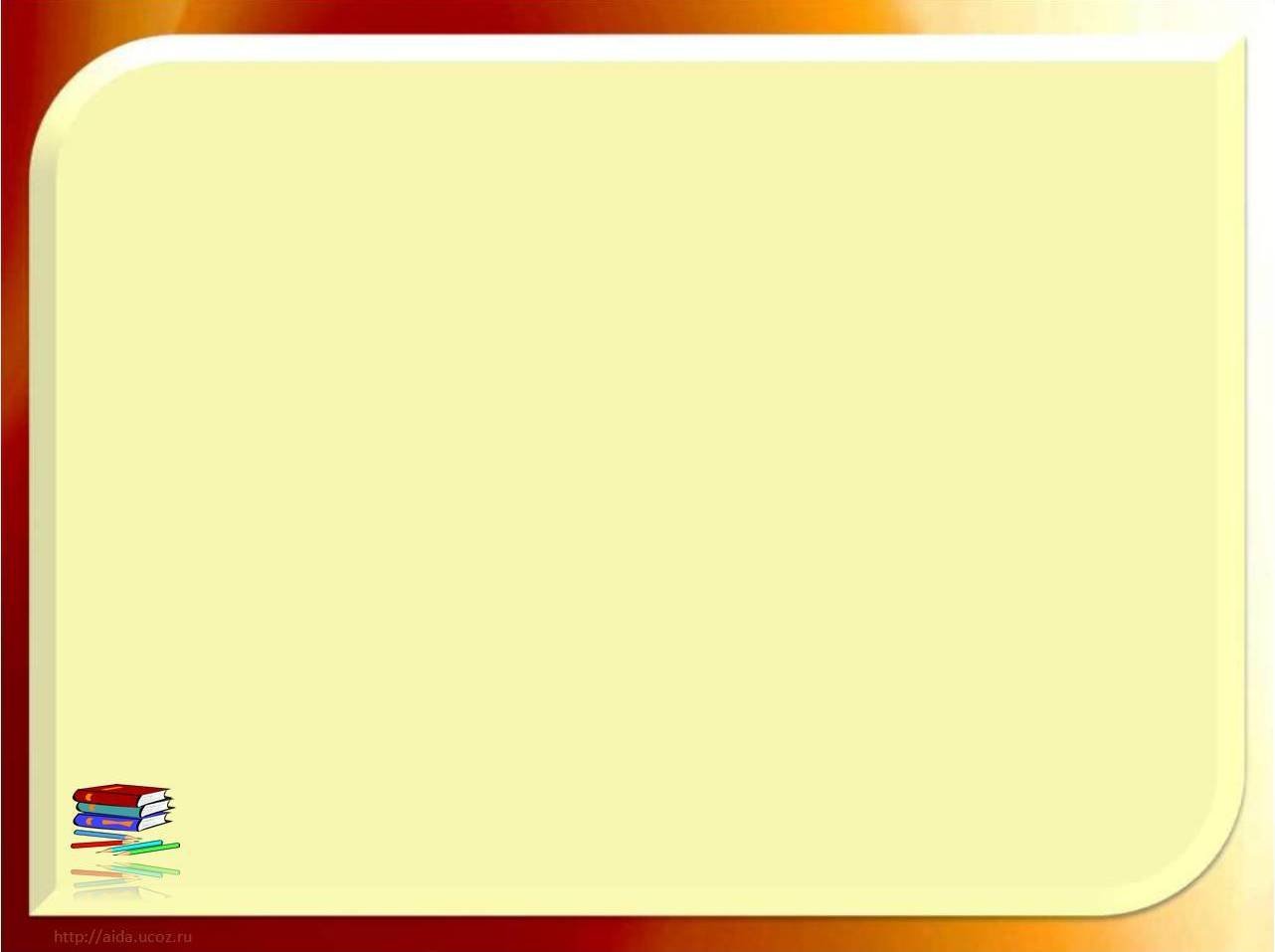 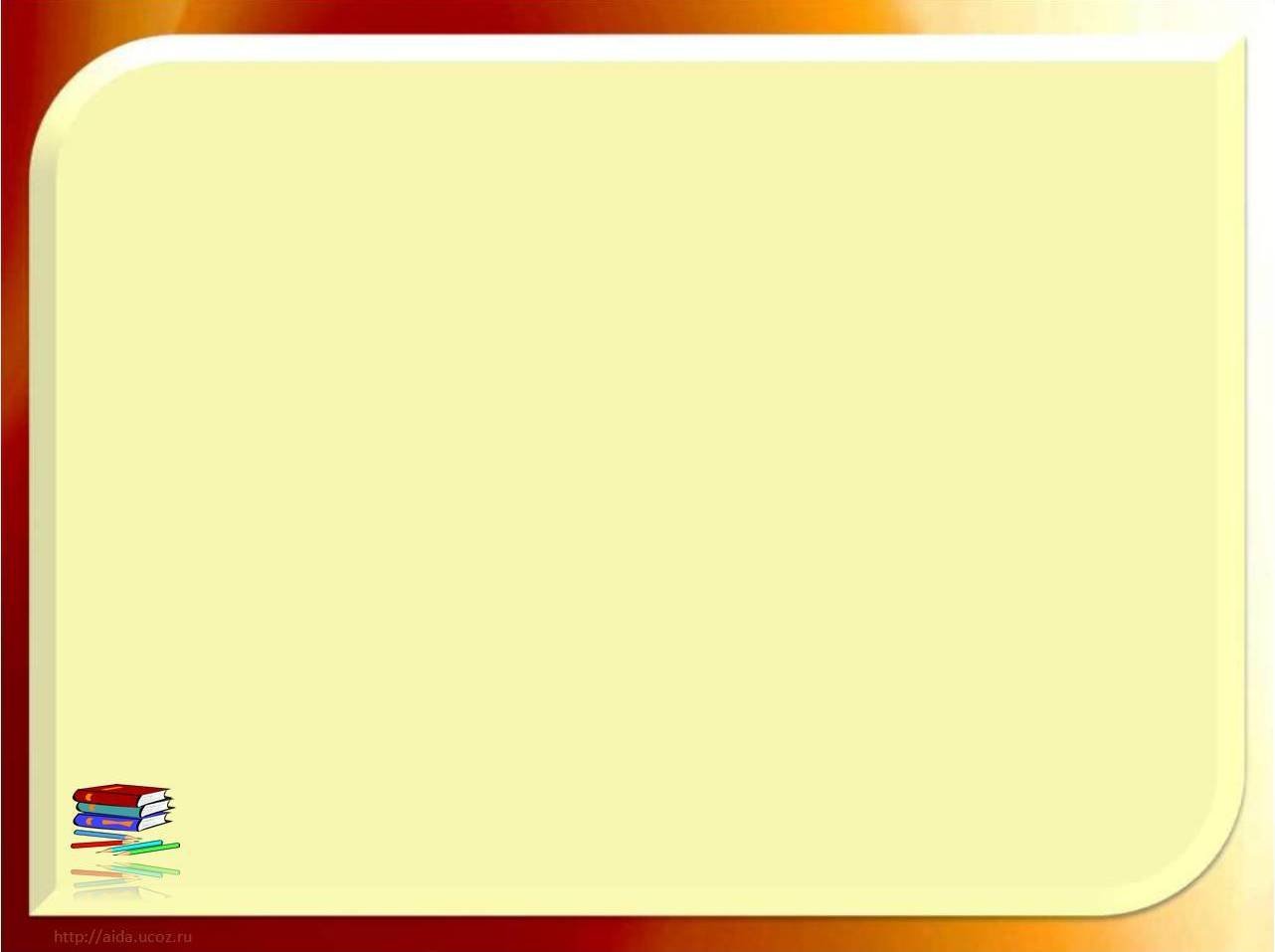 AUKŠČIAUSIOS VERTĖS
3.1.3. Aplinkų bendrakūra – 3 
3.1.2. Pastatas ir jo aplinka – 2,94
4.2.3. Mokyklos tinklaveika – 2,94
3.1.1. Įranga ir priemonės – 2,83
2.2.1. Mokymosi lūkesčiai ir mokinių skatinimas – 2,81
4.1.3. Mokyklos savivalda – 2,81
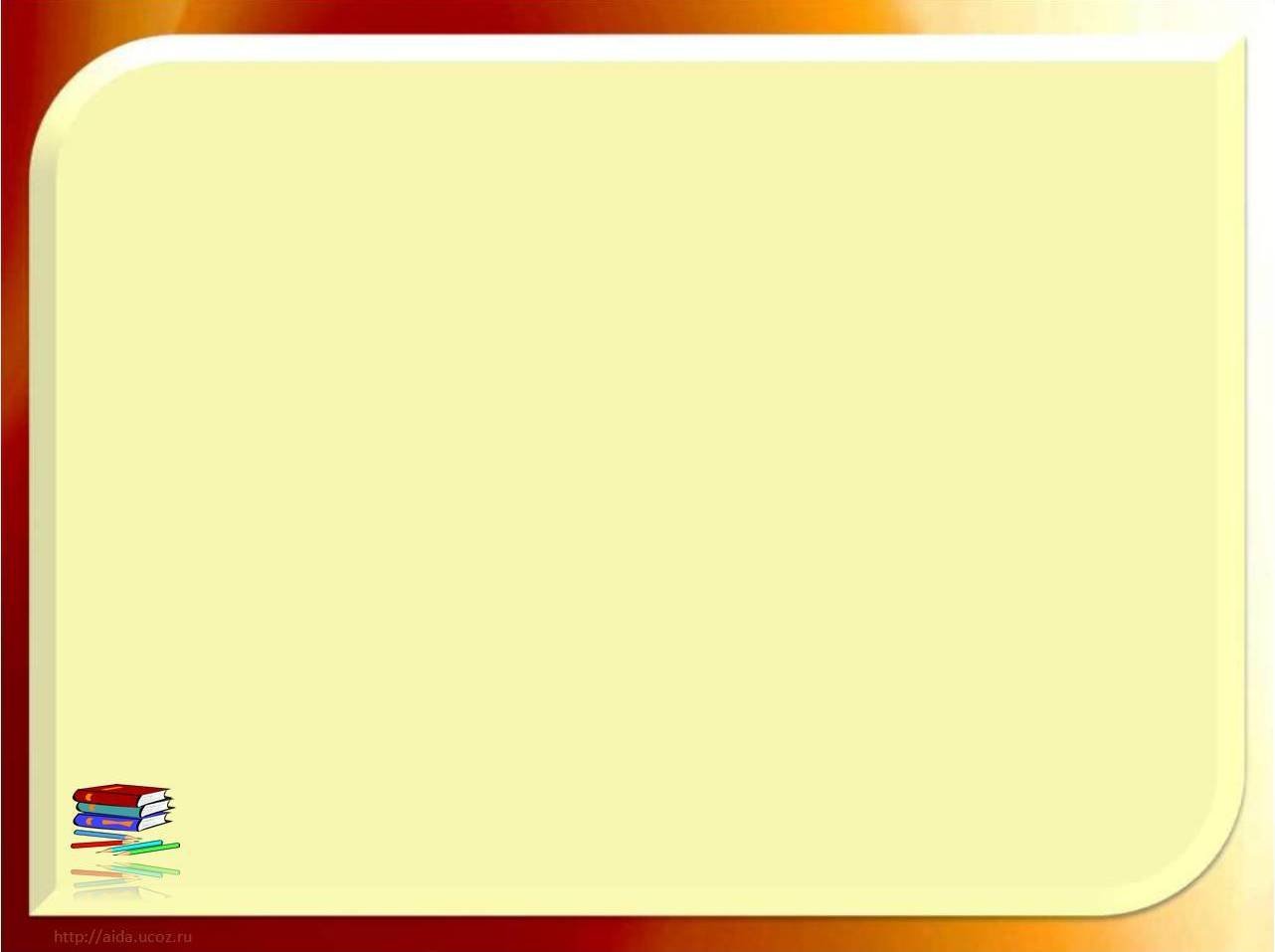 ŽEMIAUSIOS VERTĖS
1.2.1. Mokinio pasiekimai ir pažanga – 2,52
1.2.2. Mokyklos pasiekimai ir pažanga – 2,58
2.4.2. Mokinių įsivertinimas – 2,6
3.2.2. Mokymasis virtualioje aplinkoje – 2,6
4.2.1. Veikimas kartu – 2,6
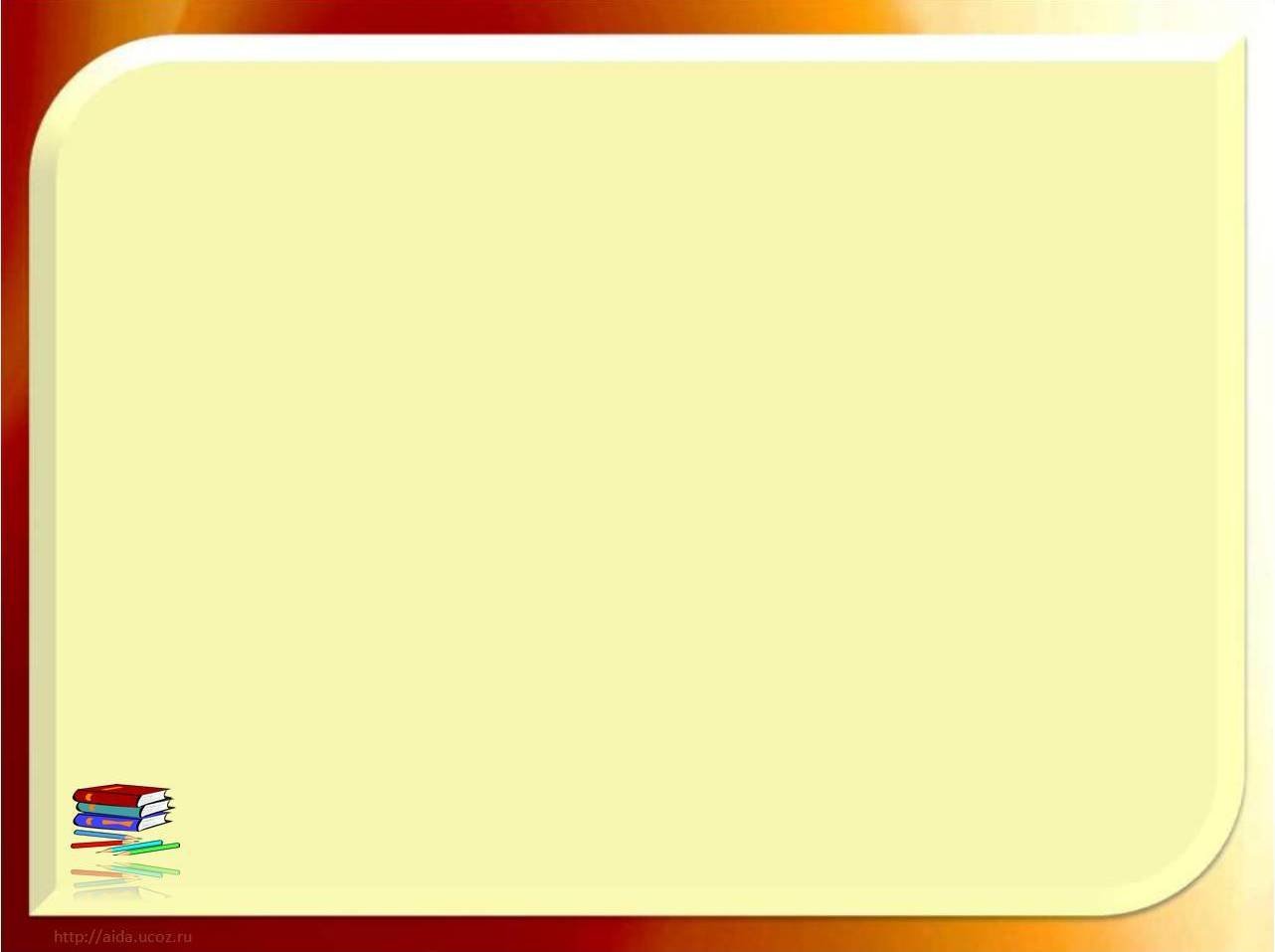 Visuminio įsivertinimo rezultatai buvo aptarti Gimnazijos tarybos posėdyje, metodinėse grupėse, pristatyti mokinių tarybai. Buvo sutarta, kad mokinių bei mokyklos pasiekimai ir pažanga glaudžiai siejasi su rodikliu 2.4.2. Mokinių įsivertinimas. Giluminiam įsivertinimui pasirinktas rodiklis: 2.4.2. Mokinių įsivertinimas.
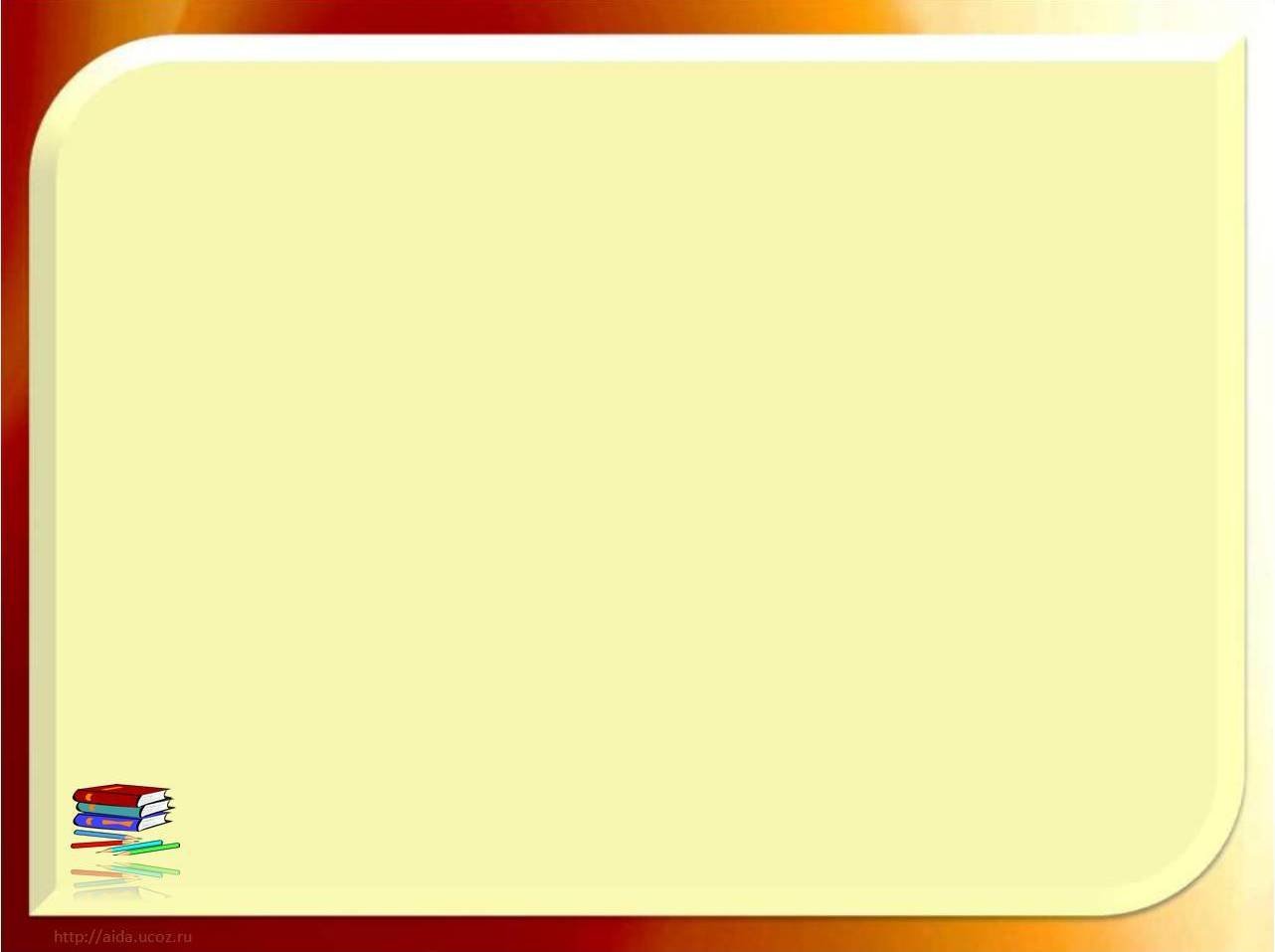 Mokyklos veiklos kokybės įsivertinimo 
giluminio įsivertinimo metu gauti rezultatai
Remiantis mokinių, mokytojų ir tėvų (globėjų) apklausomis, mokinių asmeninės pažangos stebėjimo lapų analize, pokalbiais su administracija, mokiniais bei klasių auklėtojais, gimnazijos veiklos kokybės įsivertinimo grupė siekė nustatyti, kiek veiksmingai vyksta mokinių įsivertinimas.
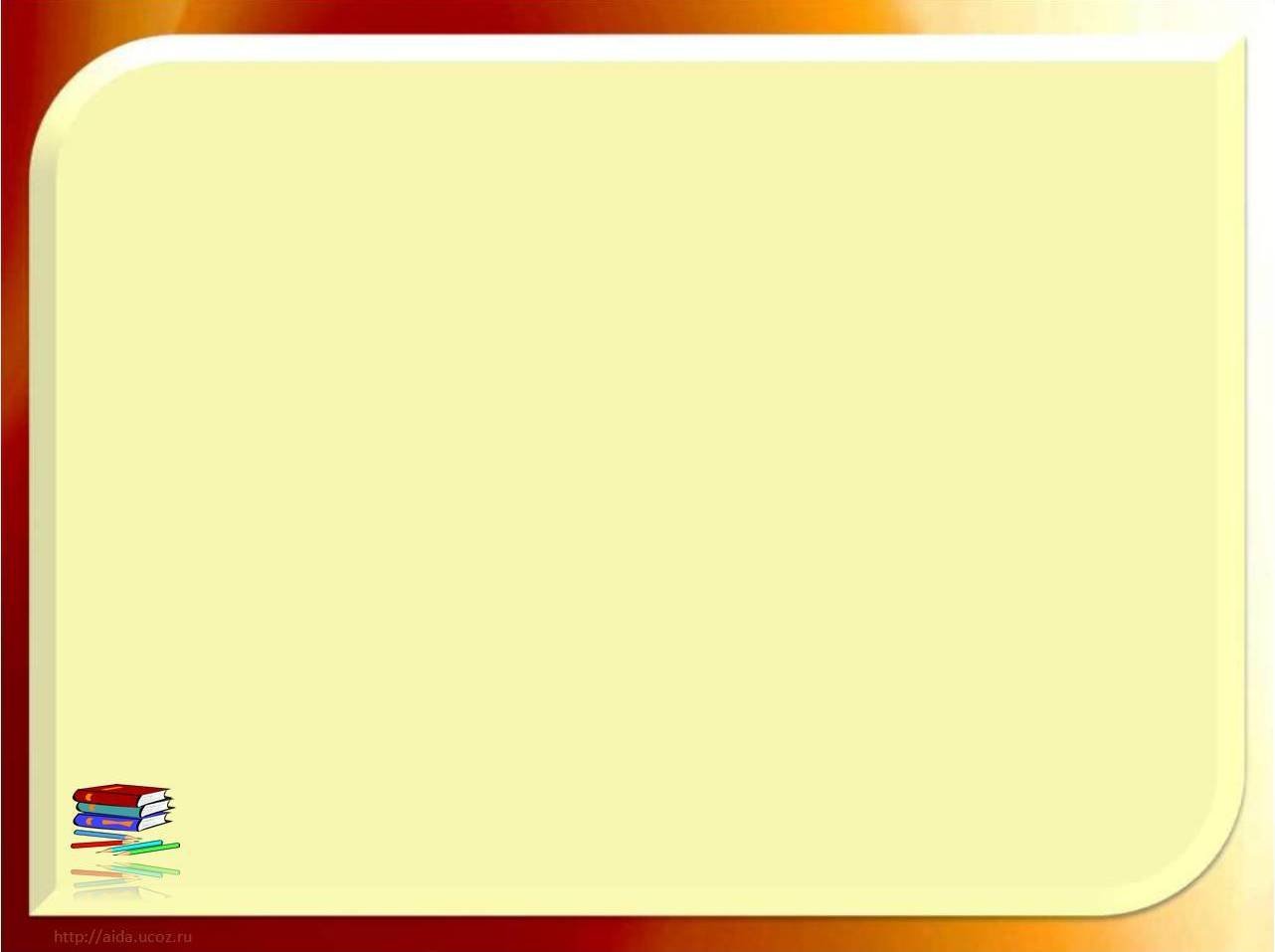 Dialogas vertinant  
Visi mokytojai ir beveik visi mokiniai bei tėvai teigia, kad mokslo metų pradžioje mokiniai yra supažindinami su dalykų vertinimu, tačiau tik 47,2% mokinių pažymi, kad mokytojai aptaria su mokiniais vertinimo kriterijus pamokoje. Vertinimo kriterijai ne visada yra aiškūs mokiniams (39%). 94,5% mokytojų teigia, kad visada arba dažnai pataria mokiniams, kaip jie galėtų geriau mokytis. Dauguma mokytojų (94,4%), mokinių (80,6%) ir tėvų (81%) pažymi, kad mokiniai pamokose mokosi įsivertinti savo darbą, tačiau tik 33,3% mokinių teigia, kad mokytojai naudoja įvairius įsivertinimo metodus. Iš pokalbio su administracijos atstovais paaiškėjo, kad mokiniams ypač patinka, kai įsivertinimui naudojamos Kahoot, Mentimeter ir panašios programos. 72,2% mokytojų savo dalyko pamokose naudoja grįžtamojo ryšio metodus. Tik pusė mokinių geba atlikti refleksiją pamokoje. 58,3% mokinių, jų teigimu, stebi ir analizuoja savo pasiekimus bei pažangą, tam pritaria 72,2% mokytojų bei 69% tėvų. Iš pokalbio su mokiniais paaiškėjo, kad ne visų dalykų mokytojai informuoja mokinius apie kontrolinio darbo, testo ar kito atsiskaitymo raštu kiekvienos užduoties vertinimą.
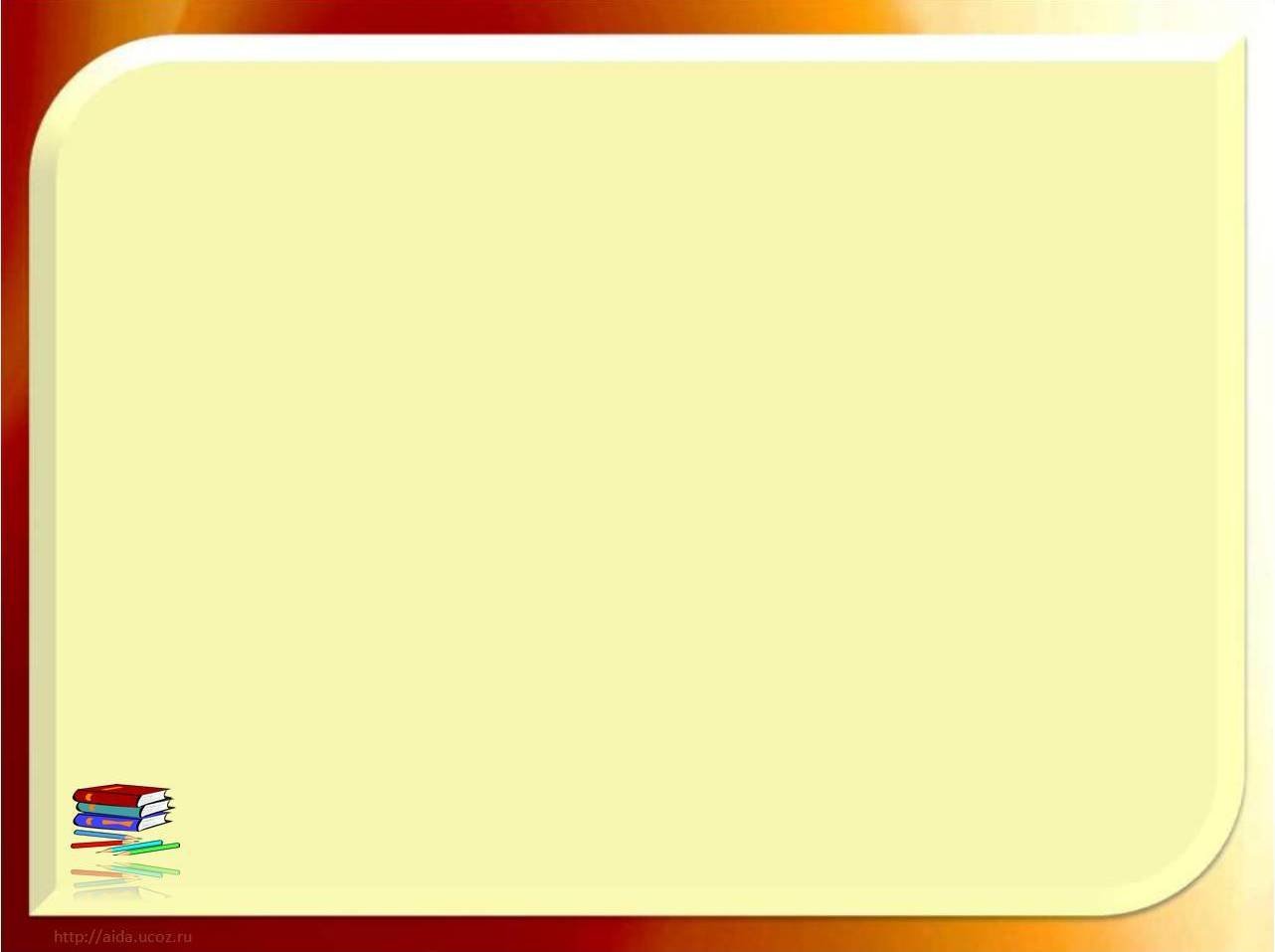 Įsivertinimas kaip savivoka   
55,6% mokinių, 47% tėvų bei 66,7% mokytojų pažymi, kad vertindami savo ir draugų atliktas užduotis, kūrinius, idėjas ir pan., mokiniai geriau supranta mokymosi medžiagą. 39% mokinių pripažįsta, kad niekada nėra vertinę kitų mokinių darbus.  Įsivertinimas stiprina mokinio pasitikėjimą savimi. Taip mano 55,6% mokinių, 66% tėvų bei 72,2% mokytojų. Iš pokalbių su mokiniais, klasių auklėtojais bei mokytojais dalykininkais, galima padaryti išvadą, kad dauguma mokinių, padėdami  klasių auklėtojų, pildo individualios pažangos stebėjimo lapus, tačiau mokytojai dalykininkai su mokiniais individualiai aptaria pasiekimus rečiau negu kartą per mėnesį. Mokiniai (91,7%) nebijo klausti, kai jiems yra kažkas neaišku. Tą patvirtina 83,3% mokytojų. Dauguma mokinių (75%) ir tėvų (72%) tvirtina, kad mokiniai prisiima atsakomybę už savo mokymąsi, bet su tuo sutinka tik 33,3% mokytojų. 63,9% mokinių, 66% tėvų ir 33,3% mokytojų mano, kad mokiniai sugeba priimti sprendimus, kaip valdyti savo mokymąsi.
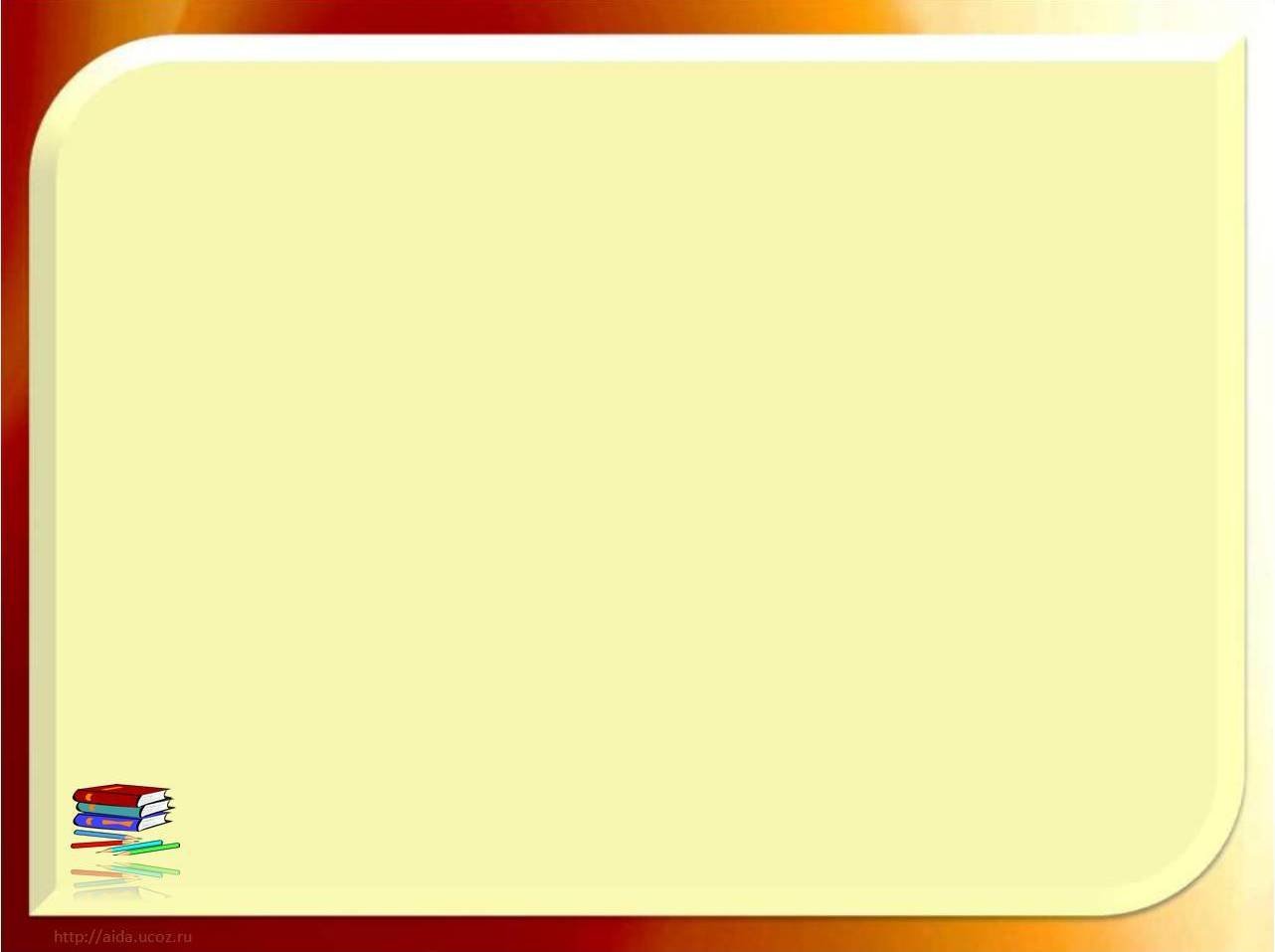 Išvados
 
1. 91,7%, mokslo metų pradžioje supažindina mokinius su dalykų vertinimo tvarkomis.
2. 47,2% mokytojų aptaria su mokiniais vertinimo ir įsivertinimo kriterijus pamokoje. 
3. 22,2% mokytojų pripažįsta, kad vertinimo kriterijai ne visada yra aiškūs mokiniams. 
4. Ne visi mokytojai (60%) savo pamokose organizuoja mokinių įsivertinimą siekdami geresnių mokymosi rezultatų. 
5. Ne visų dalykų mokytojai informuoja mokinius apie kontrolinio darbo, testo ar kito atsiskaitymo raštu kiekvienos užduoties vertinimą. 
6. 61,1% mokinių  įsitraukia į klasės draugų užduočių atlikimo vertinimą pamokose. 
7. Dauguma mokinių, padėdami  klasių auklėtojų, pildo individualios pažangos stebėjimo lapus.
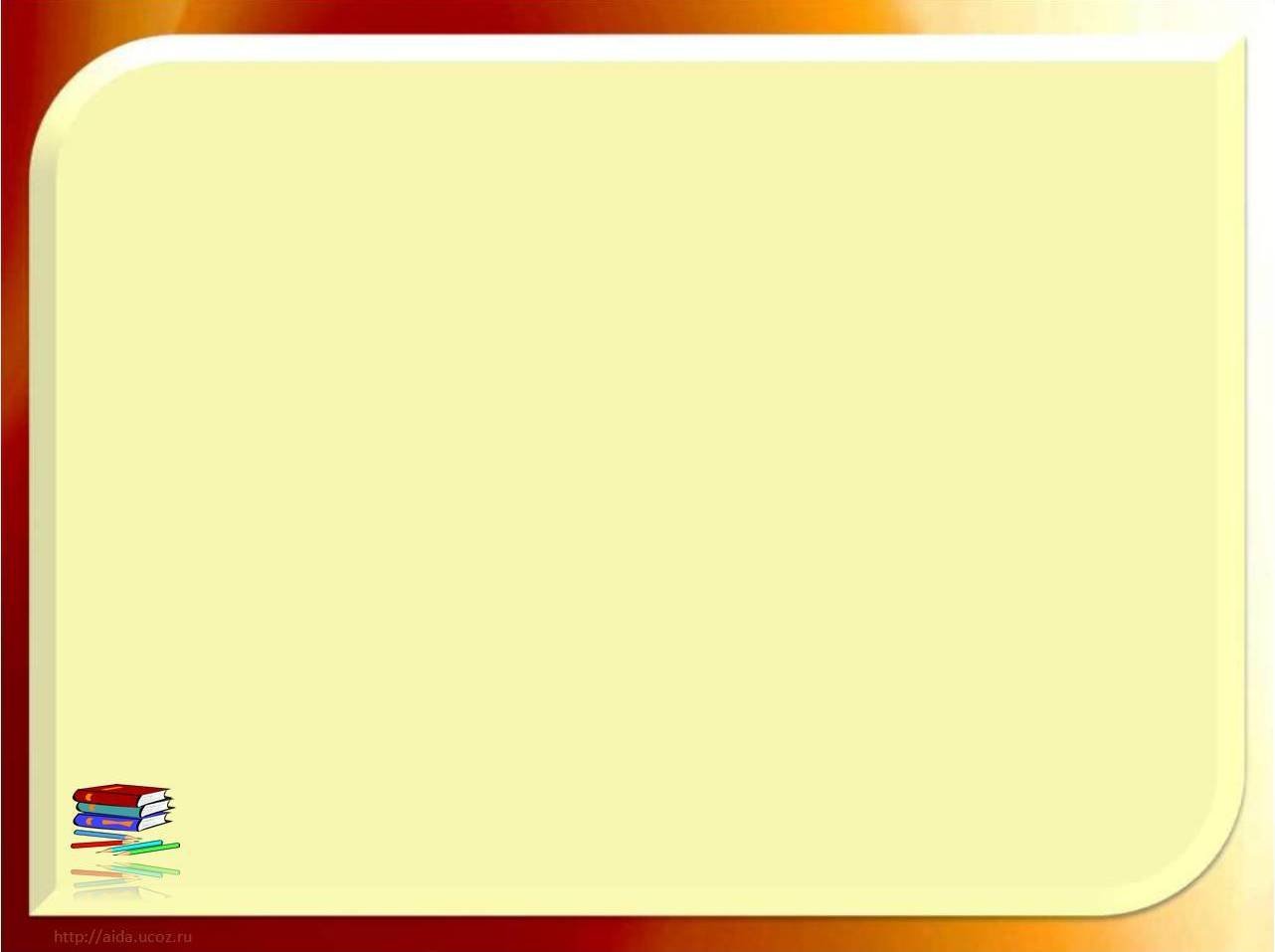 Rekomendacijos
 
1. Mokslo metų pradžioje išsamiau supažindinti mokinius su savo dalyko vertinimo tvarkomis, kad jos būtų aiškios visiems mokiniams. 
2. Visuotinio susirinkimo metu supažindinti tėvus su visų dalykų vertinimu pagal atnaujintas programas.
3. Pamokos pradžioje, prieš kontrolinius darbus, užduočių atlikimą, aptarti su mokiniais vertinimo ir įsivertinimo kriterijus.
4. Savo veikloje dažniau taikyti formuojamąjį vertinimą. (tai skatina mokinius mokytis analizuoti esamus pasiekimus ar mokymosi spragas, sudaro galimybes mokiniams ir mokytojams geranoriškai bendradarbiauti)
5. Dalykų mokytojai bent vieną kartą per mėnesį individualiai su mokiniais aptars jų pažangą ir sėkmes.
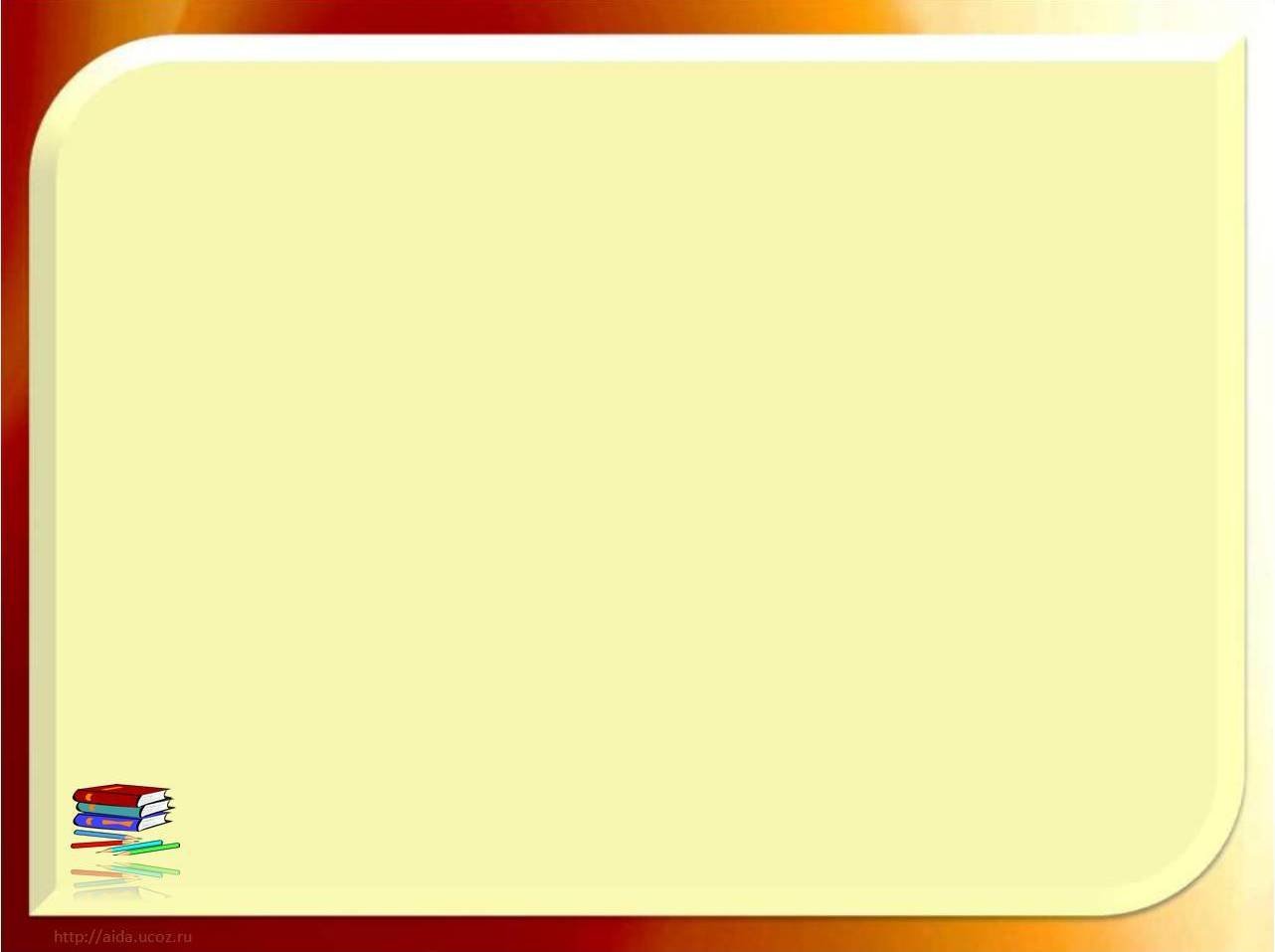 Rekomendacijos

6. Skatinti mokinius mokytis vieniems iš kitų (mokymasis bendradarbiaujant) – leisti mokiniams vertinti vieni kitų darbus.  
7. Pamokoje naudoti grįžtamojo ryšio metodus (pvz., aptarimą, trumpą apklausą, refleksiją).
8. Pamokose mokinių darbo įsivertinimui dažniau taikyti šiuolaikiškus, mokiniams suprantamus, jų mėgstamus įsivertinimo būdus. Naudoti refleksijai ir įsivertinimui Eduka klasę, Kahoot, Mentimeter ir kitas skaitmenines platformas.
9. Labiau suasmeninti mokymąsi, kad įsivertindami mokiniai dažniau patirtų sėkmę, kuri skatina vaiko motyvaciją mokytis.
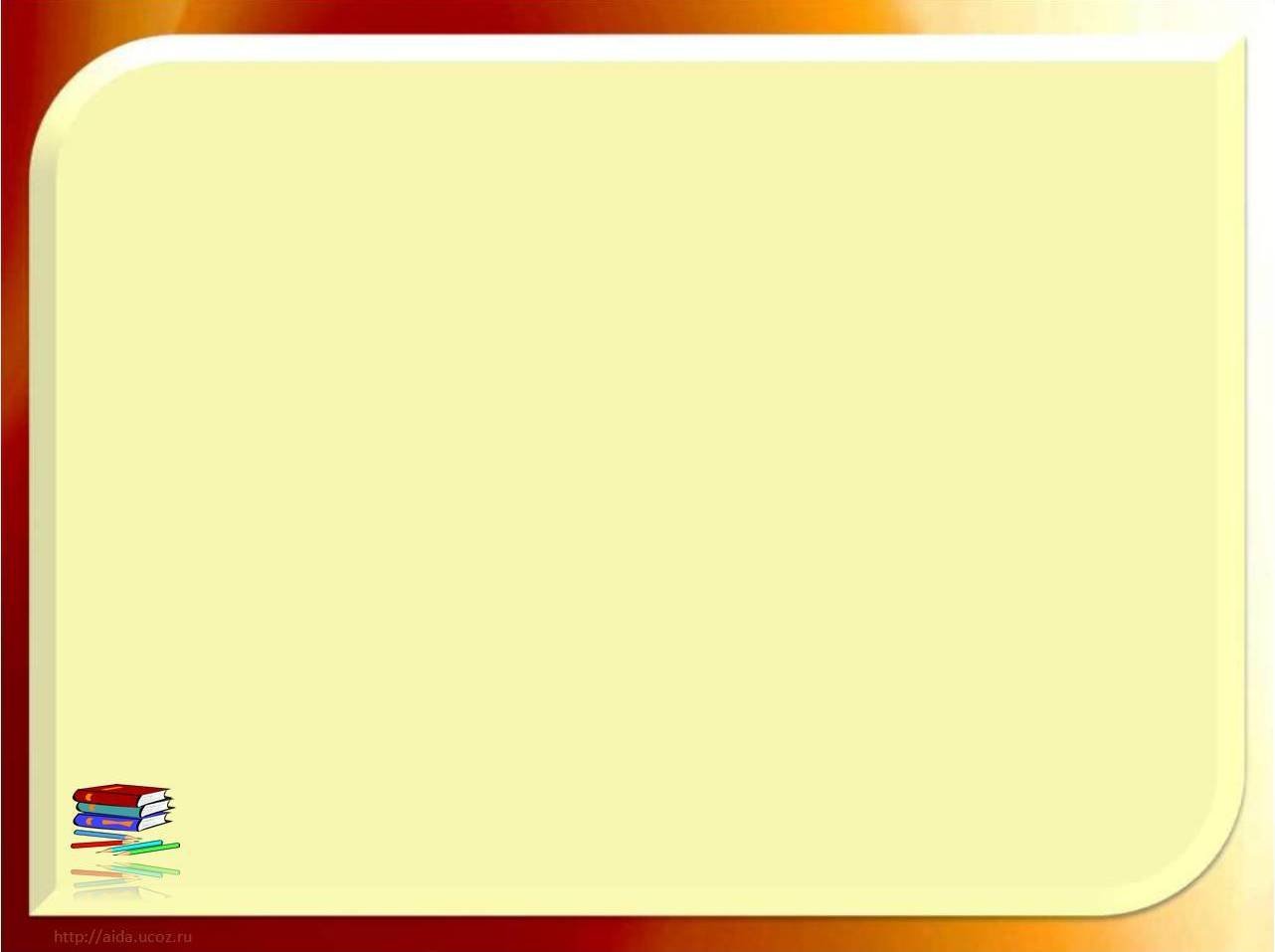 Gimnazijos veiklos kokybės įsivertinimo rezultatų viešinimas ir panaudojimas
 
1. Iki 2023 m. gegužės 31 d. pateikti gimnazijos bendruomenei išsamią informaciją apie tirtų mokyklos veiklos sričių kokybę. Ataskaita pristatoma gimnazijos taryboje, mokytojų tarybos posėdyje, mokyklos tinklapyje.
2. Planuojant gimnazijos veiklą 2023-2024 m. m. atsižvelgti į gimnazijos veiklos kokybės įsivertinimo išvadas ir rekomendacijas.